“I see myself in the future with some balmain jeans on, bape hoodie, Jordans’ on, with my daughter and the sun behind me. I am on my way to take her to the mall and being a positive role model. I’m going to drop her off at her uncle Nard’s house and take my mother out to eat.”
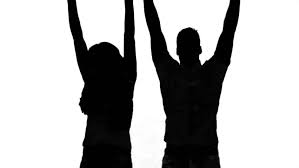 but we can start today and make a new ending”
but we share hope for the future
“I see myself in the future with a lab coat and a name tag with elephant stickers. I will come home from work as a pediatrician to my 3 kids and run around with them on a nice fall day. We will be together, as a family, smiling and laughing in the sun.”
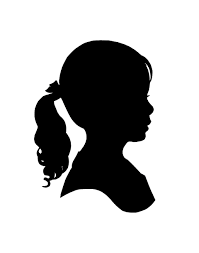 “I was a young woman that  really cared about everything. I looked at everybody as a potential friend. I lived life as an adventure. Watching my grandma grow old and my mother reinvent herself gave me the craving for success. Being raised in a large family had its positives and negatives, but it showered me that I would always have a place to come home to and people to fall back on."
“I was a young man that didn’t really care about nothing. I looked at everybody as a threat. I lived life as if I was cold-hearted. Watching my grandma cry and my mother struggle gave me the craving for money. Being raised in a drug gang had its positives and negatives, but it showered me that all money isn’t good money and the best money is earned money.”
“We can’t go back and make a new beginning
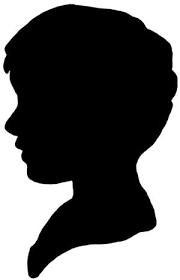 We may come from different pasts…